День птиц
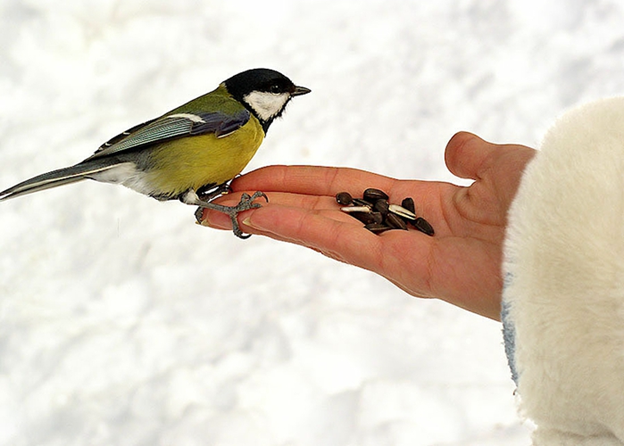 Интересные факты
африканский страус имеет рост 2,5 м и весит 90 кг; 
пингвины могут нырять на глубину до 265 м; 
кукушка развивает скорость до 35 км/ч;
 яйцо страуса весит 1,5 кг, 
кукушки – 3 г, 
колибри – 2 мг
Загадки
1. На шесте дворец – во дворце певец
2. Не дровосек, не плотник, а первый в лесу работник
3. Он серенький на вид, но пеньем знаменит
4. В воде купался, а сухим остался
5. Спереди шильце, сзади вильце, на груди белое полотенце
6. Не ездок, а со шпорами, не сторож, а всех будит
7. Днем спит, ночью летает и прохожих пугает
Приметы
1. Коли птица дружно в отлет пошла, быть строгой зиме
2. Осенью перелетные птицы летят высоко – снега будет много, а низко – снега будет мало
3. Луга окутаны тетеником, скворцы не торопятся отлетать, гуси гуляют стадами – встречай осень протяжную и ветреную
4. Синички поднимают с утра писк – ожидай ночью мороза
5. Снегирь поет зимой на снег, вьюгу и слякоть
6. Ворона ходит по дороге – к теплу
«Кто чем питается»
1. Воробей
2. Цапля 
3. Дятел 
4. Утка
1. Сова
2. Голубь 
3. Ласточка 
4. Пингвин
«Кто чем питается»
«Кто больше знает птиц»
По горизантали
1. Крупная длинноногая птица.
3. Птица черного цвета с блестящим металлическим отливом, вестник весны.
6. Не воин, а со шпорами. Не караульщик, а кричит.
7. Ночью летает – мышей добывает, а станет светло, спать летит в дупло.
8. Пестрая крякуша, ловит лягушек. Ходит вразвалочку – спотыкалочку.
9. Лесной барабанщик.
12. Чик-чирик! К зернышку прыг.
13. Кто на елке на суку, счет ведет: «Ку-ку, ку-ку»?
По вертикали
2. Крупная птица из отряда воробьинообразных.
3. Крупная нелетающая птица.
4. Птица с длинной шеей и длинными ногами.
5. Не человек, а говорит.
6. Шило впереди, ножницы сзади.
11. Трудно представить себе рощу без...
14. Шапочка алая, жилеточка нетканая, кафтанчик рябенький.
Ответы
По горизонтали: 1. Журавль. 3. Скворец. 6. Петух. 7. Сова. 8. Утка. 9. Дятел. 12. Воробей. 13. Кукушка.
По вертикали: 2. Ворона. 3. Страус. 4. Цапля. 5. Попугай.10. Ласточка. 11. Соловей. 14. Курица.
Спасибо за внимание.
Берегите птиц!!!